Комунікативна діяльність як основа реалізації лідерського потенціалу
План
Вступ
Що таке комунікативна діяльність?
Ключові складові комунікативної діяльності
Роль комунікативної діяльності в розвитку лідерського потенціалу
Як вдосконалювати комунікативну діяльність?
Висновок
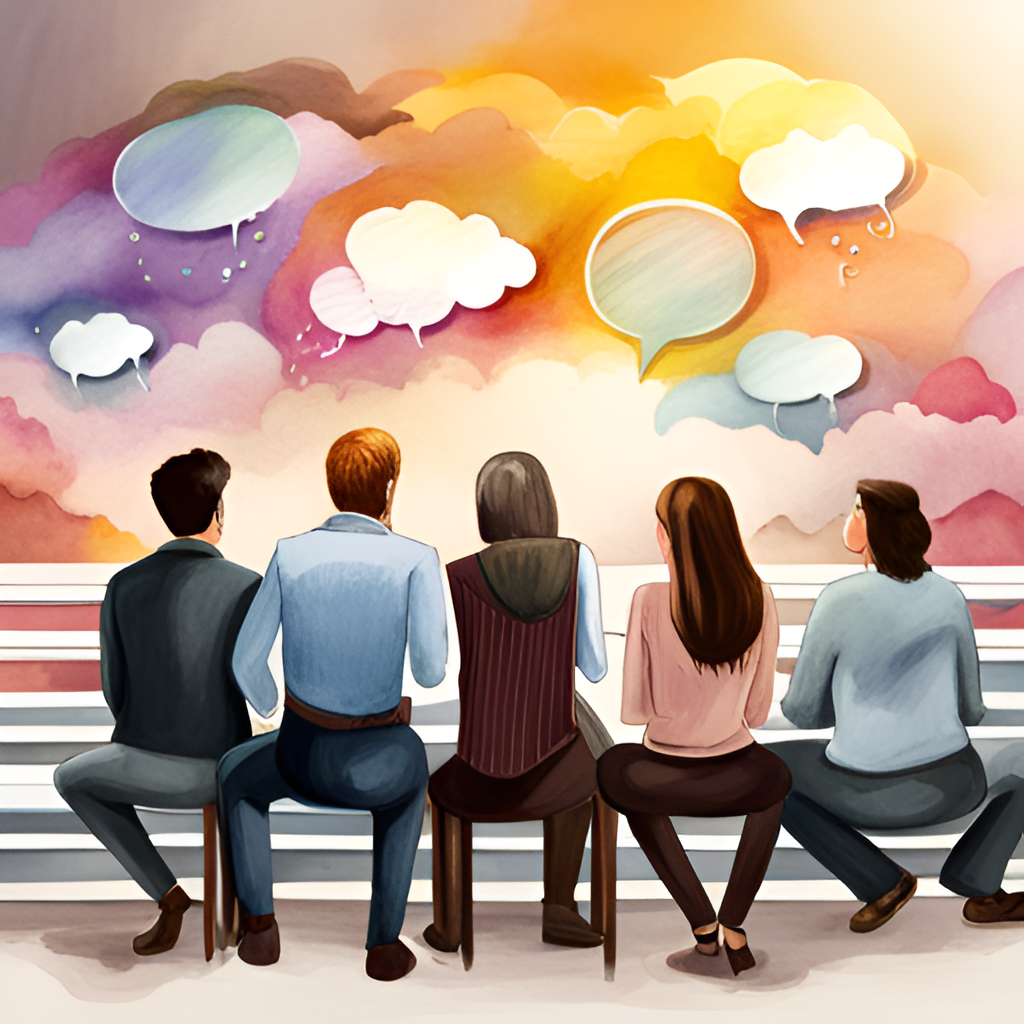 Вступ
﻿
Ми розглянемо, що таке комунікативна діяльність, які є її ключові складові, яку роль вона відіграє у розвитку лідерського потенціалу та як можна вдосконалювати свою комунікативну діяльність. Будь ласка, приєднуйтесь до нас і отримайте корисні знання та поради.
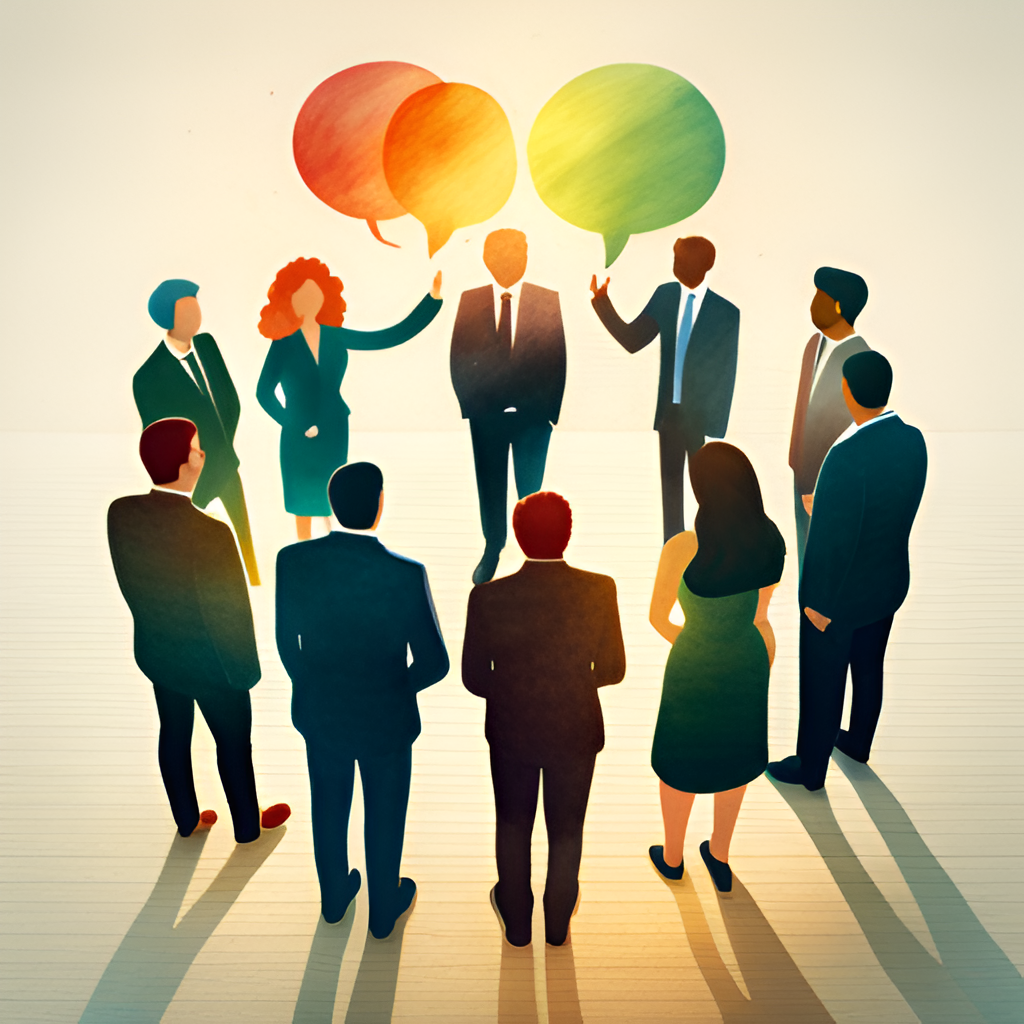 Що таке комунікативна діяльність?
Комунікативна діяльність - це процес передачі інформації між людьми з метою досягнення спільної мети. Цей процес включає в себе різні види комунікації, такі як мовлення, невербальну комунікацію та слухання.
Важливість комунікативної діяльності для лідерства полягає в тому, що ефективне спілкування є ключовим фактором у будь-якій лідерській ролі. Лідер повинен бути здатним чітко та переконливо висловлювати свої думки та ідеї, а також здатним слухати та розуміти інших людей. Це допомагає лідеру зберігати контроль над ситуацією та досягати спільних цілей з командою.
Ключові складові комунікативної діяльності
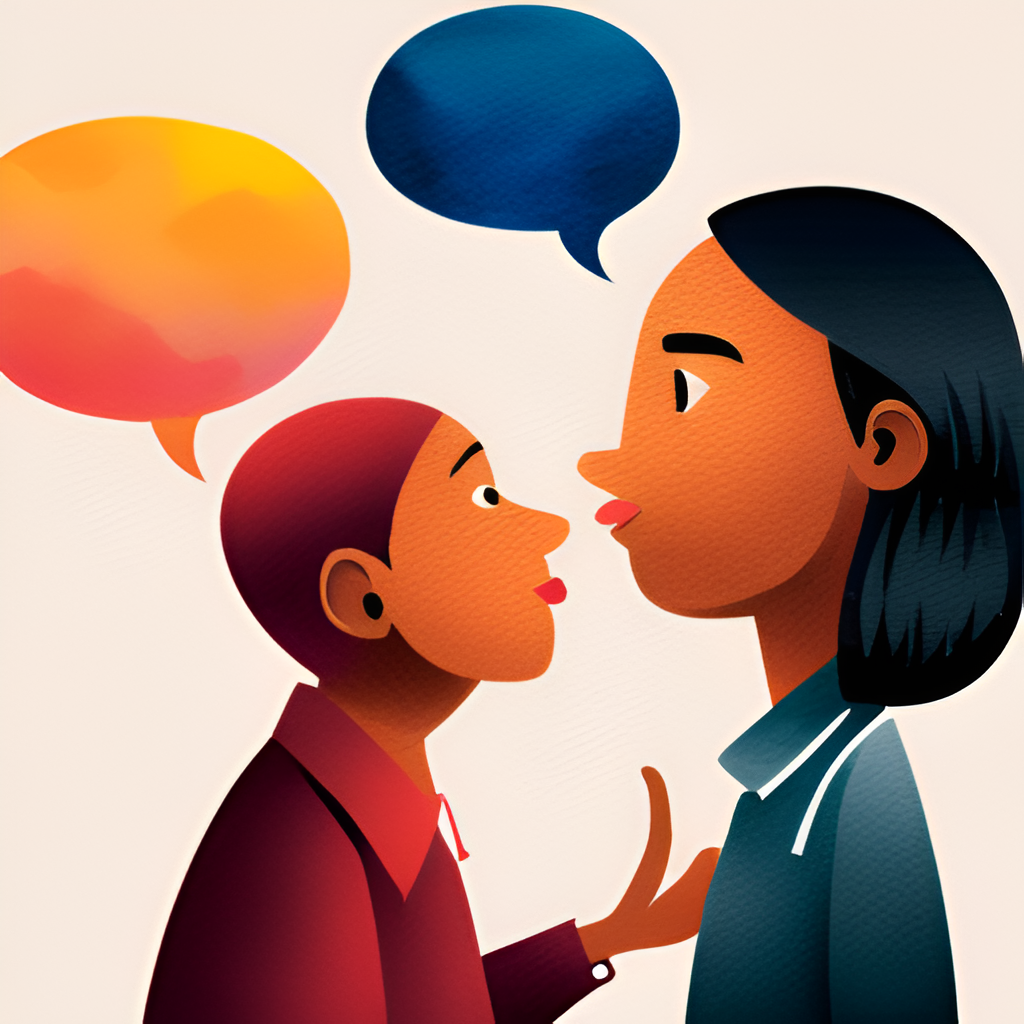 Ключові складові комунікативної діяльності включають мовлення, невербальну комунікацію та слухання. Мовлення - це здатність передавати інформацію за допомогою слів. Невербальна комунікація - це способи передачі інформації без використання слів, такі як міміка та жестикуляція. Слухання - це здатність уважно слухати та розуміти іншу сторону.
Додатковими складовими можуть бути емпатія, співпраця та конструктивне спілкування. Емпатія - це здатність сприймати та розуміти почуття інших людей. Співпраця - це здатність працювати разом з іншими людьми для досягнення спільної мети. Конструктивне спілкування - це здатність вислуховувати та висловлювати свої думки та ідеї у такий спосіб, щоб досягнути взаєморозуміння та досягнення спільної мети.
Роль комунікативної діяльності в розвитку лідерського потенціалу
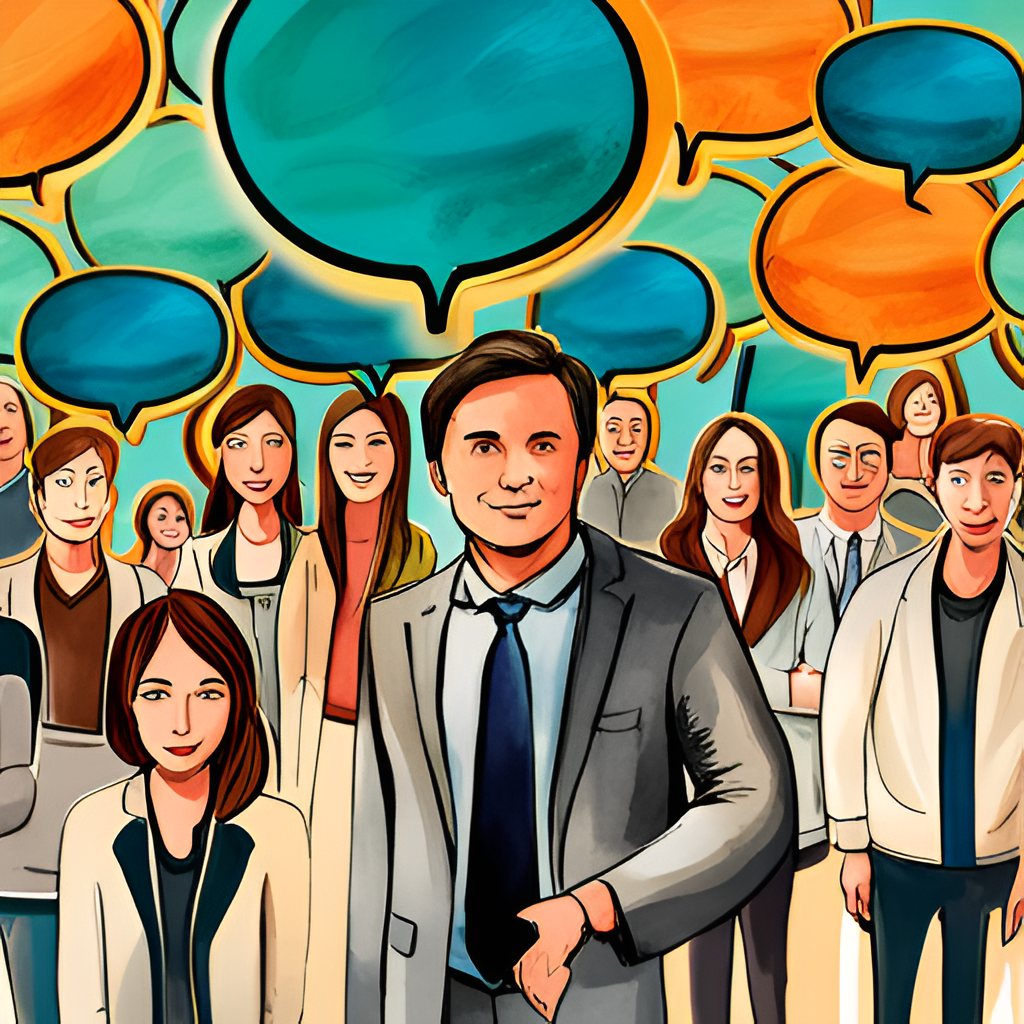 Комунікативна діяльність є ключовим елементом розвитку лідерського потенціалу. Лідер повинен мати здатність ефективно спілкуватися зі своєю командою, збирати інформацію та вести переговори з партнерами. Крім того, лідер повинен бути здатним до управління конфліктами та вирішення проблем.
Комунікативна діяльність також допомагає лідеру створити атмосферу довіри та співпраці в команді. Це можливо завдяки вмінню слухати, виявляти емпатію та використовувати невербальну комунікацію. Такі навички допоможуть лідеру залучати людей до спільних цілей та досягати успіху.
Як вдосконалювати комунікативну діяльність?
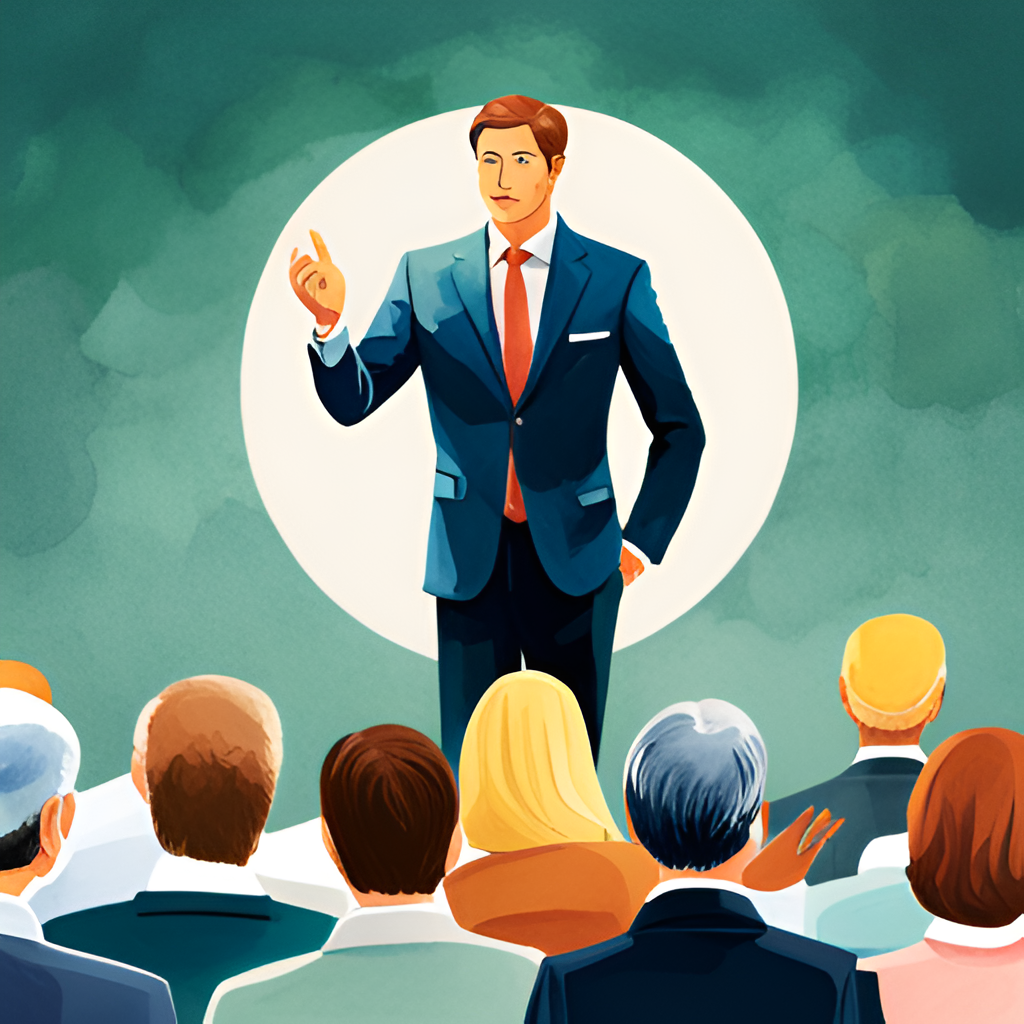 Тренування мовлення є одним з найефективніших способів вдосконалення комунікативної діяльності. Регулярні вправи на артикуляцію та інтонацію допоможуть покращити якість мовлення та збільшити його ефективність.
Вивчення тіла та міміки також є важливим елементом комунікативної діяльності. Дослідження показують, що до 90% комунікації між людьми здійснюється за допомогою невербальних сигналів. Тому важливо вчитися правильно використовувати жести, міміку та поставу для досягнення більш ефективного спілкування.
Висновок
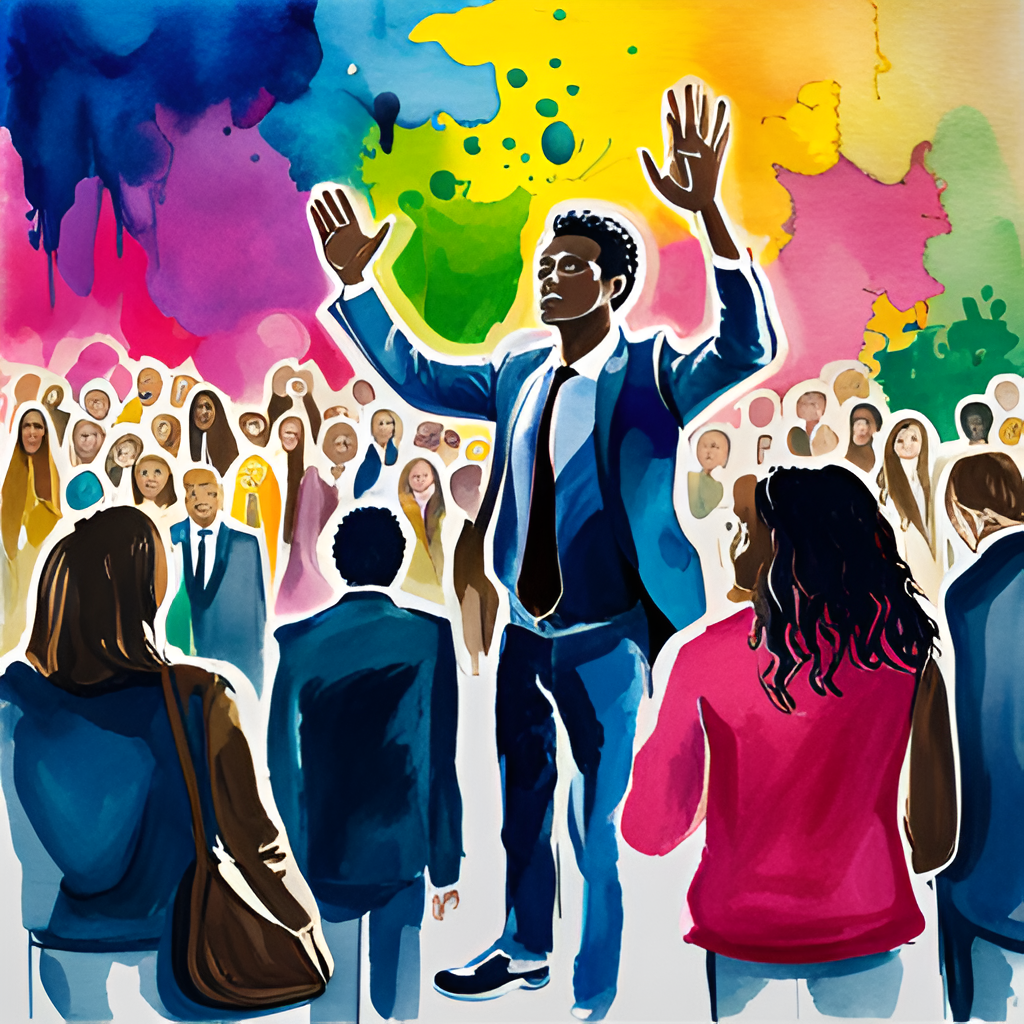 Комунікативна діяльність - це ключовий аспект лідерства. Якщо ви хочете розвивати свій лідерський потенціал, необхідно вдосконалювати свої комунікативні навички.

Зосередьтеся на тренуванні мовлення, вивченні невербальної комунікації та слуханні інших. Намагайтеся бути емпатичними та відкритими для нових ідей та поглядів. Вдосконалюйте свою комунікативну діяльність, щоб стати кращим лідером.